Código Trabajo
(Dejar Vacío)
10º Congreso Nacional
Enfermería en Cirugía
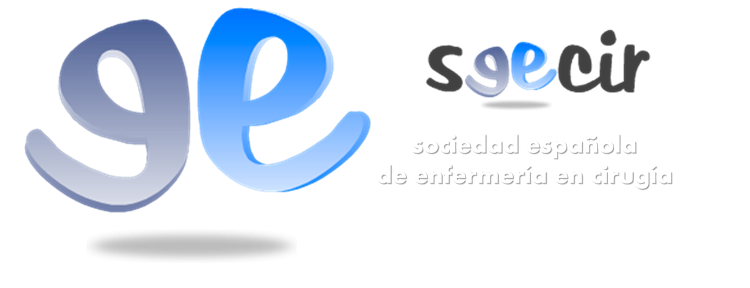 Título del Trabajo
Autores:
Introducción:
Objetivos:
Material y Método:
Resultado:
Discusión / Conclusiones:
Bibliografía: